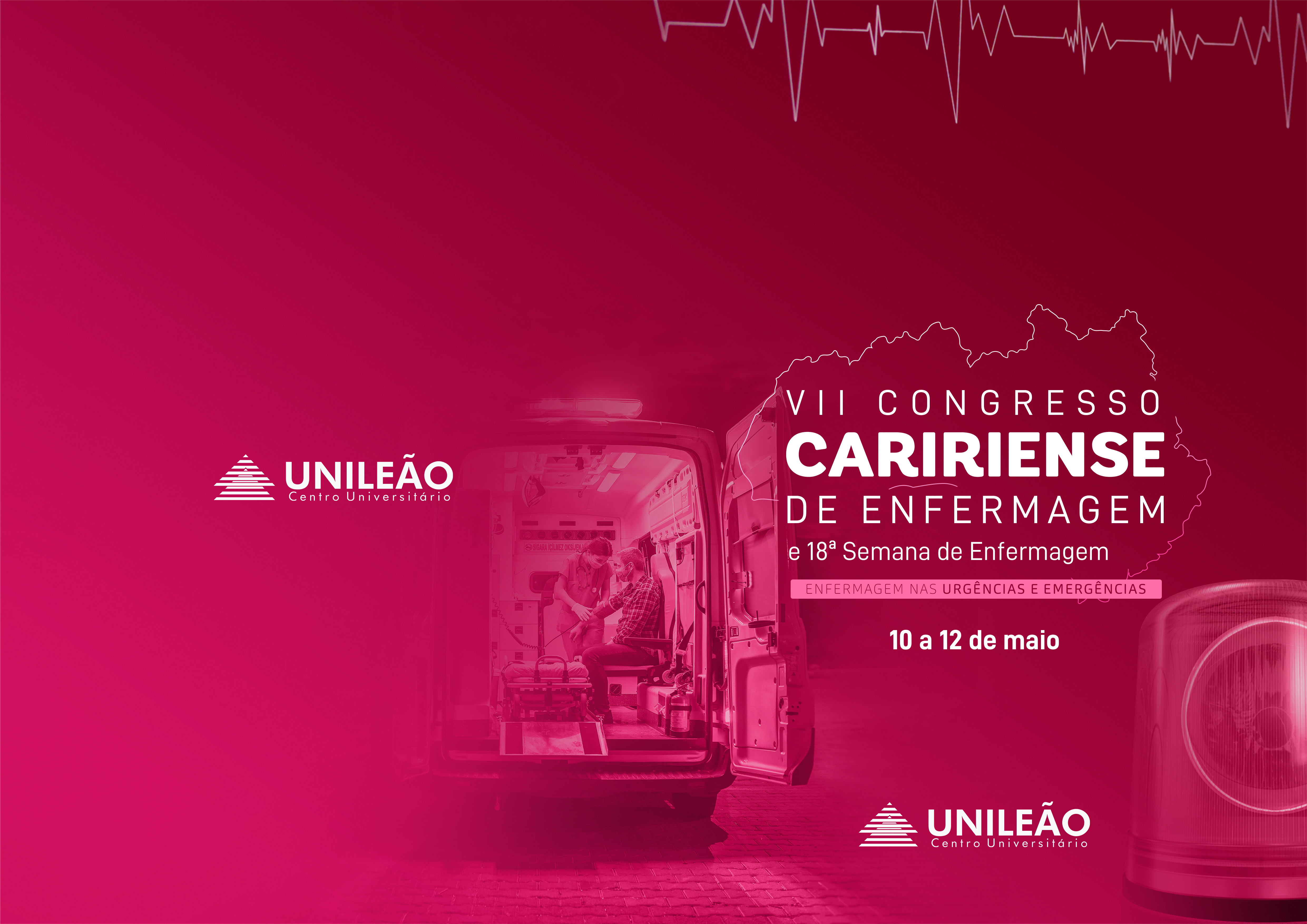 TÍTULO DO RESUMO

Helena Pereira Moreira (Relatora)1, Clara Feitosa Brito (Autora)1, Sílvia Fernandes Bezerra (Orientadora)2 

1 Acadêmicos de Enfermagem. Centro Universitário Dr. Leão Sampaio (UNILEÃO) - Juazeiro do Norte, Ceará, Brasil. 
2 Docente do Curso de Enfermagem. Centro Universitário Dr. Leão Sampaio (UNILEÃO) - Juazeiro do Norte, Ceará, Brasil.
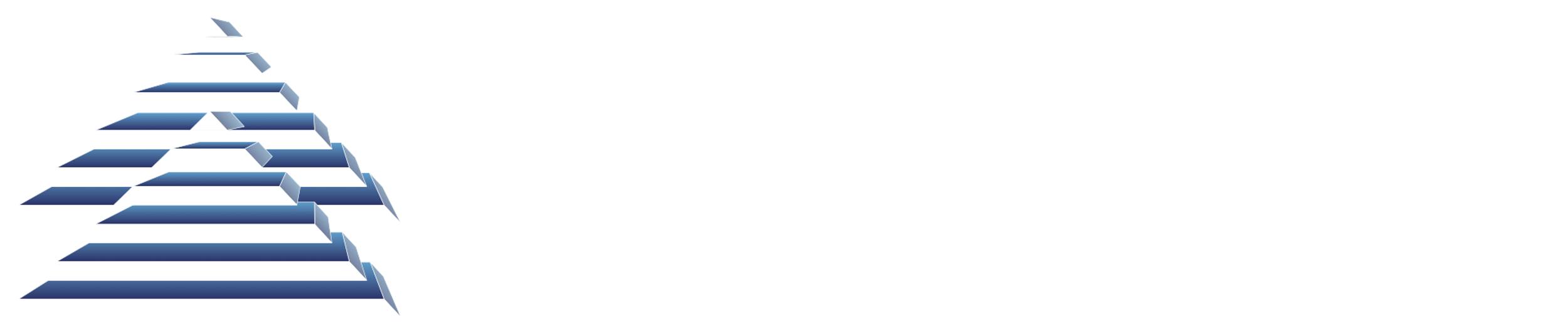 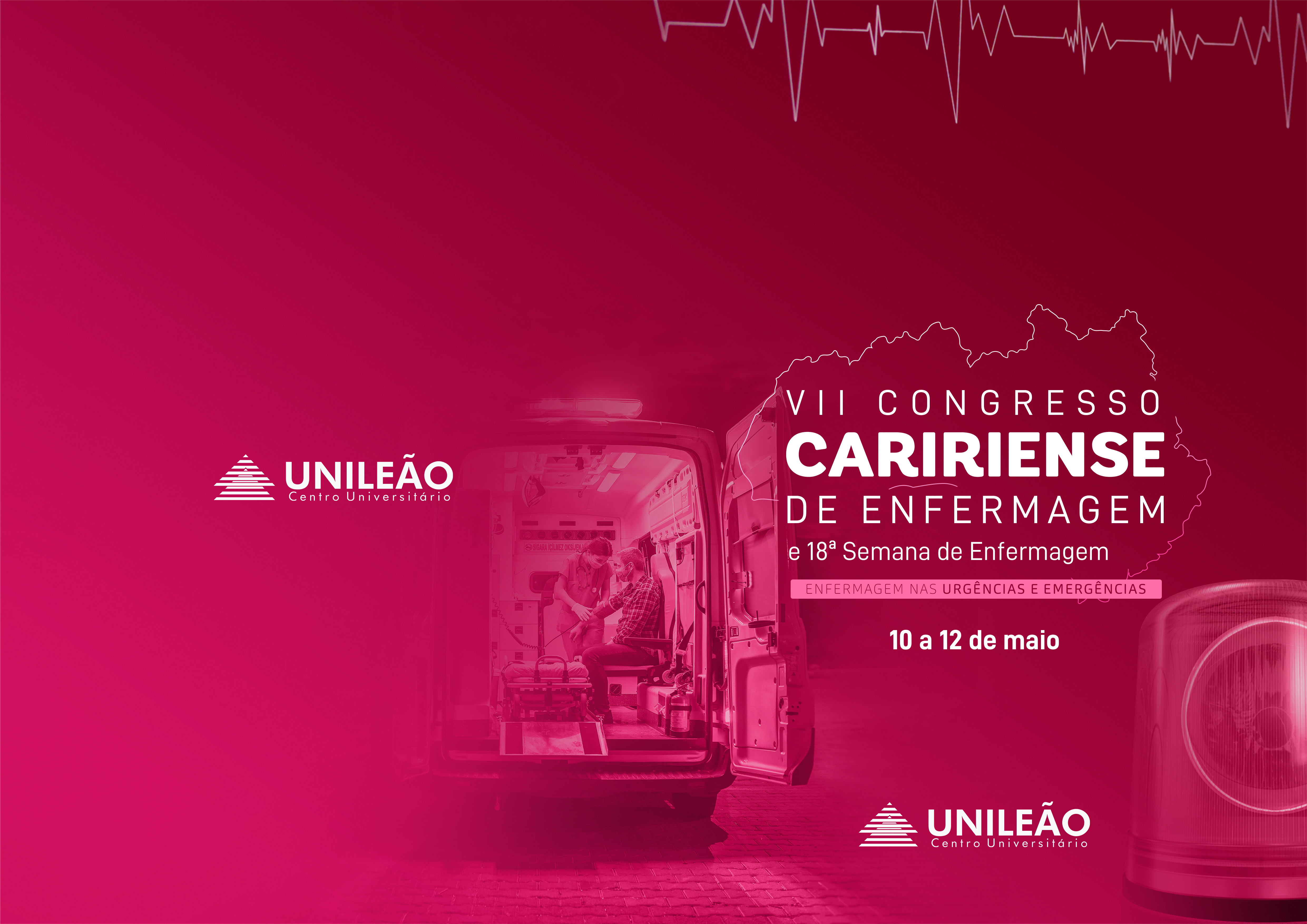 INTRODUÇÃO
RESULTADOS
Expor os resultados de modo didático. Para isso, sugere-se que os autores utilizem fluxogramas, esquemas gráficos, imagens... A critérios dos autores. 

ATENÇÃO AOS CRITÉRIOS DO EDITAL CIENTÍFICO:
Art. 39º – Para evitar desformatações com os tipos de letra utilizadas, os autores DEVERÃO enviar o e-poster no formato PDF. Para o fazerem, os autores devem proceder da seguinte forma: 
Pôster em PowerPoint: Selecione ARQUIVO > Selecione SALVAR COMO/EXPORTAR > Selecione o formato (PDF). 

Art. 40º – Após a publicação dos resumos científicos aceitos para apresentação durante o evento, a ser divulgado no endereço eletrônico https://unileao.edu.br/., conforme cronograma do evento, os autores terão o período de 02 de maio de 2023 até às 23h59min do dia 10 de maio de 2023, para encaminhar o e-poster (no formado PDF) para e-mail congresenfcaririunileao@gmail.com
 da Comissão Científica do evento.
Sugere-se a apresentação dos principais conceitos relacionados ao tema, bem como contexto no qual o tem esta inserido. Ressalta-se que a apresentação de todos os tópicos devem levar em consideração o resumo submetido ao evento.
OBJETIVO
Sugere-se que seja apresentado o objetivo exatamente como foi apresentado no resumo submetido.
MÉTODO
Sugere-se que os relatores exponham o percurso metodológico a partir de esquemas gráficos. Ficando, para tanto, a escolha a critérios dos autores.
CONCLUSÃO
Deverá ser apresentada a principal conclusão indicada no resumo científico submetido ao evento.

ATENÇÃO:
APAGAR TODAS AS ORIENTAÇÕES APRESENTADAS NESTE MODELO.
REFERÊNCIAS BIBLIOGRÁFICAS
DIANTE DA EXISTÊNCIA DE MUITAS REFERÊNCIAS, OS AUTORES PODEM MENCIONAR AS PRINCIPAIS QUE UTILIZADAS PARA CONSTRUÇÃO DO ESTUDO.
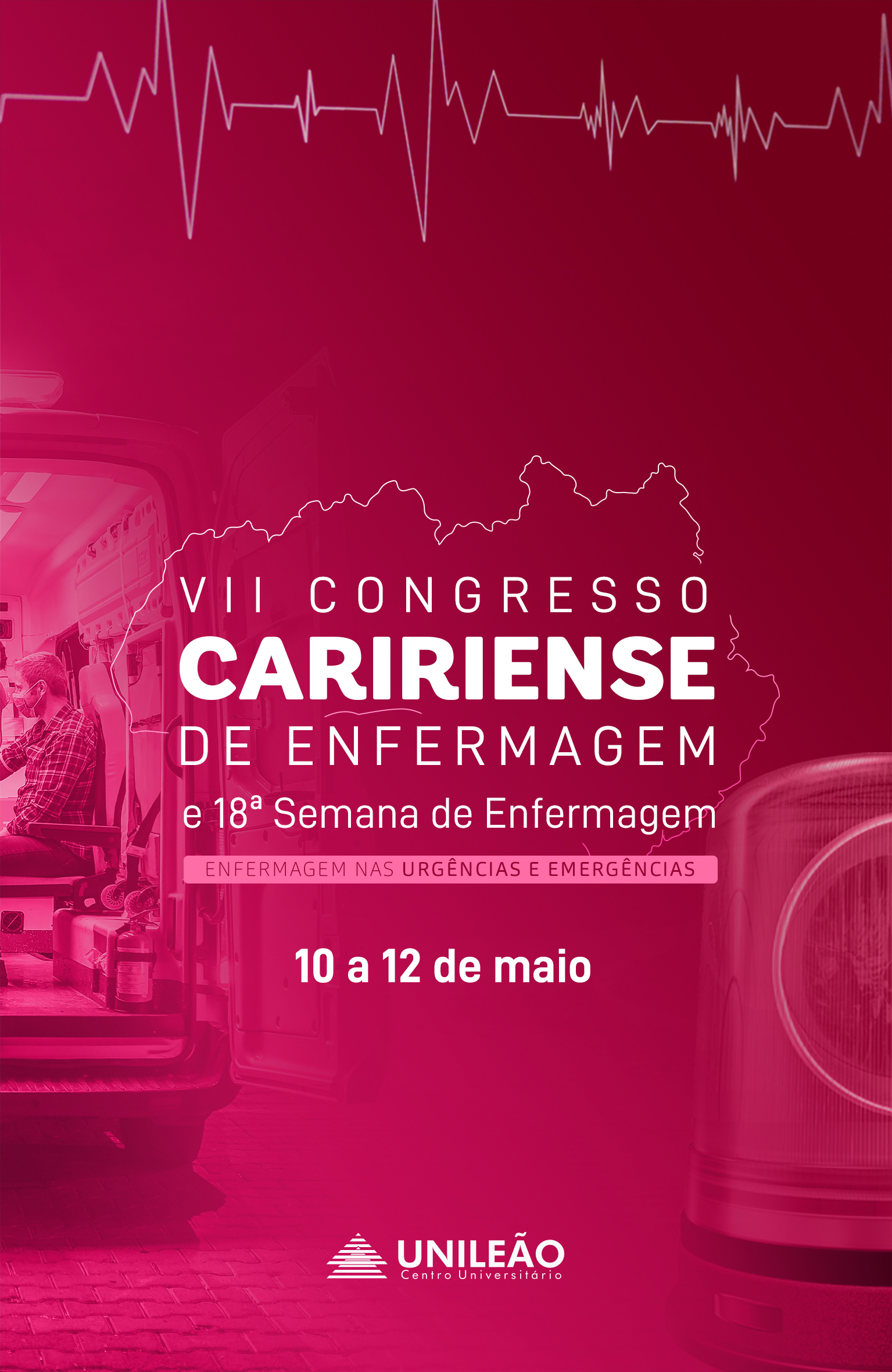